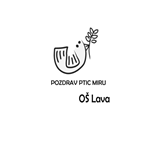 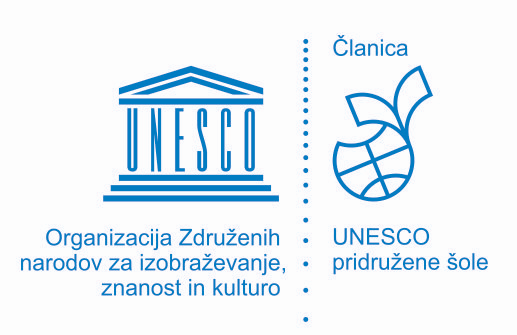 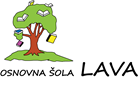 OSNOVNA ŠOLA LAVA POZDRAV PTIC MIRURavnateljica: Marijana KolenkoKoordinatorica projekta: Polona Gracer
Ozadje nastanka in zasnove projekta
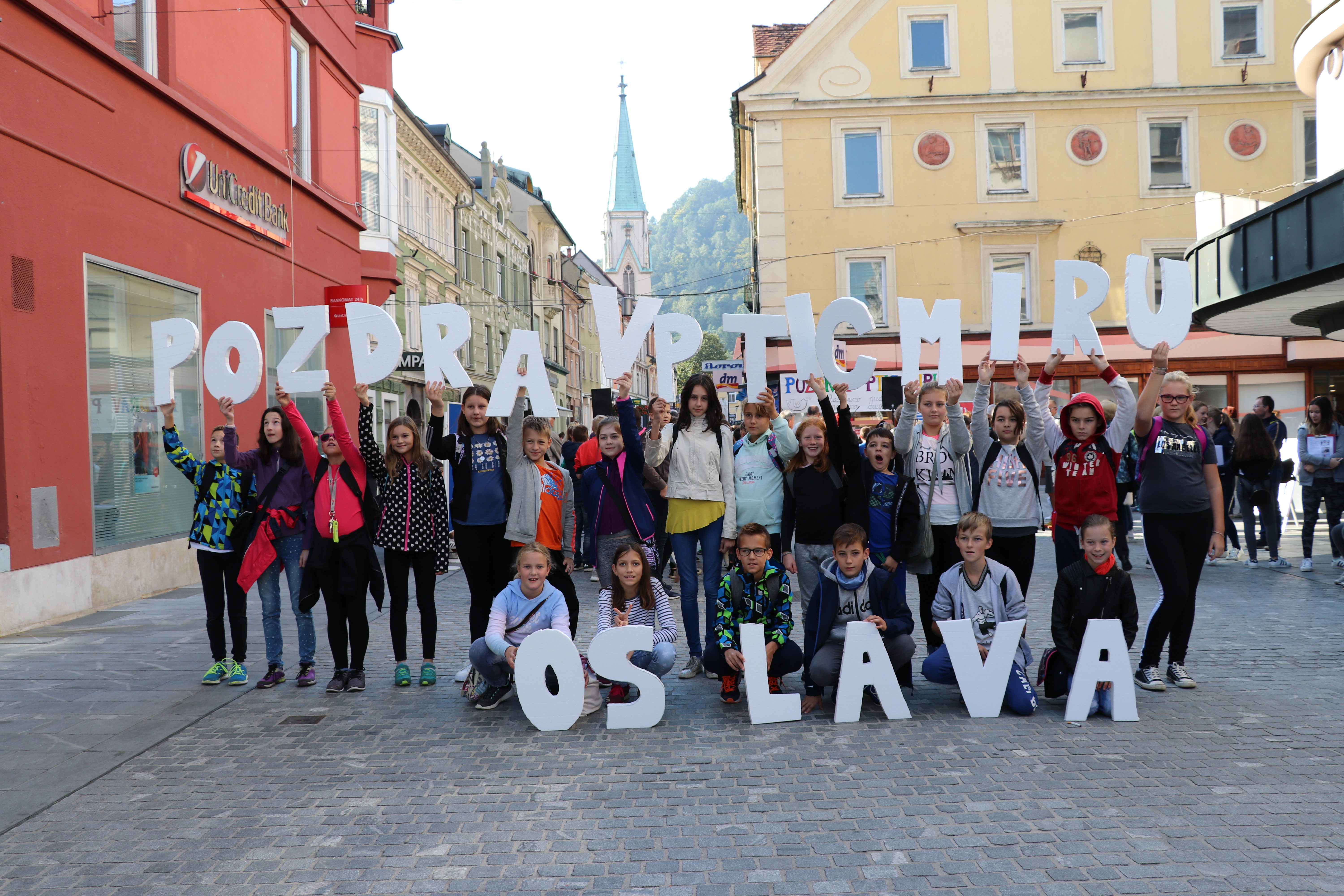 NAMEN PROJEKTA
NAMEN večletnega projekta Osnovne šola Lava Celje je ozaveščanje učencev, dijakov in ljudi v okolju o pomenu miru in vzdrževanju dobrih medsebojnih odnosov doma in po svetu.
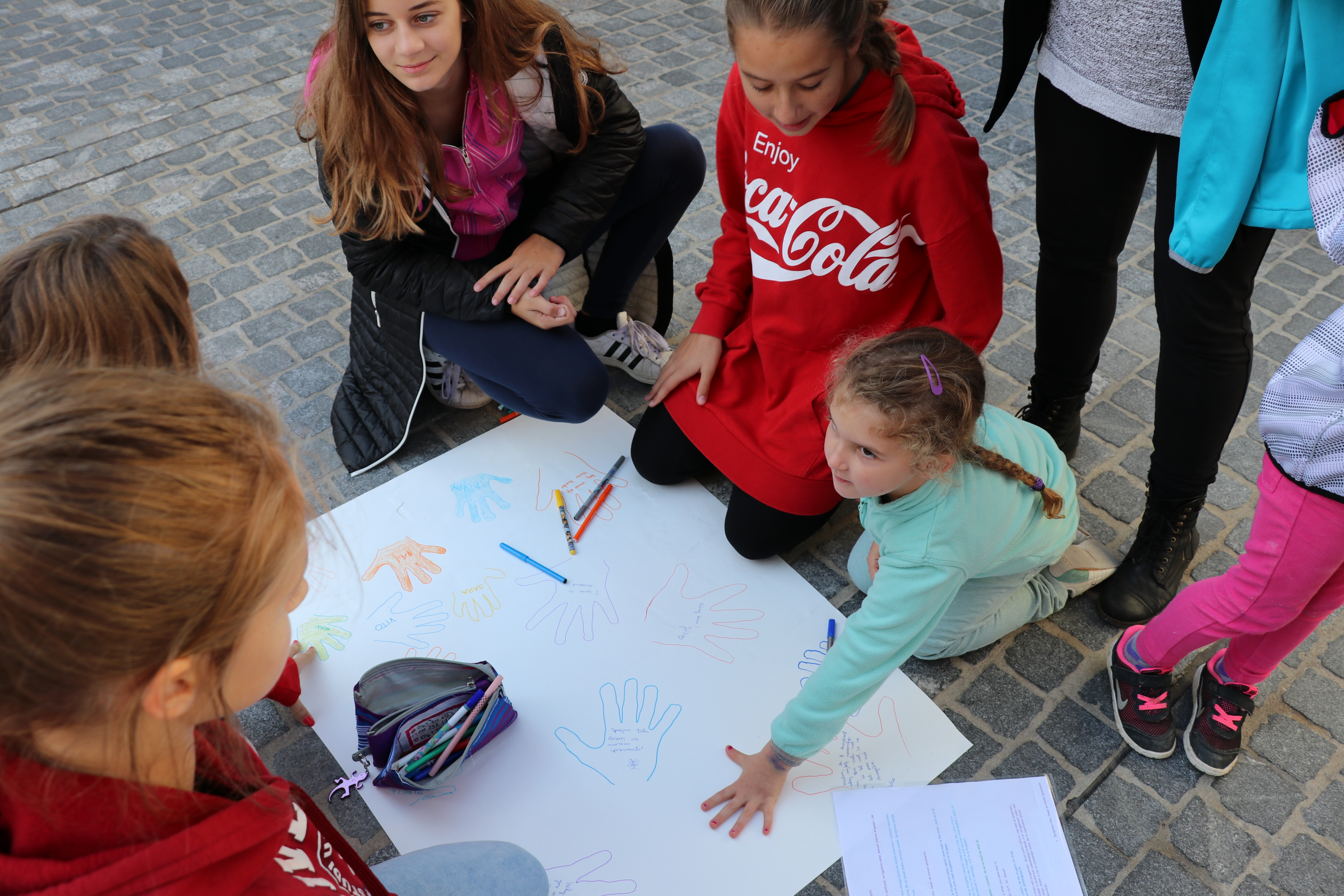 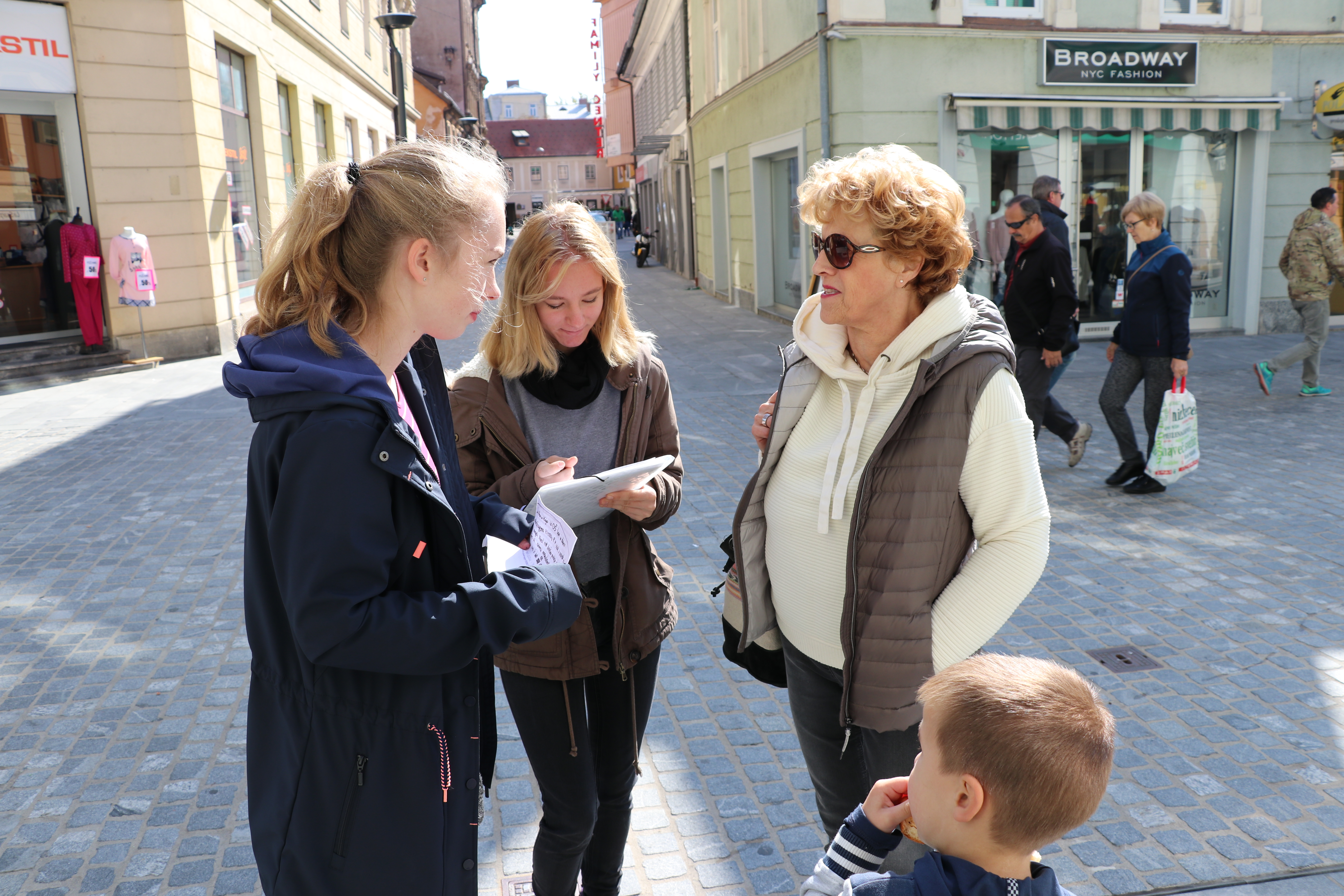 CILJI:
-	razvijanje socialnih veščin za strpno sobivanje in oblikovanje kulturnega dialoga,
-	razvijanje državljanskih kompetenc,
-	aktivno vključevanje v spreminjanje družbenega življenja,
-	spodbujanje pozitivnih misli in optimističnega ravnanja.
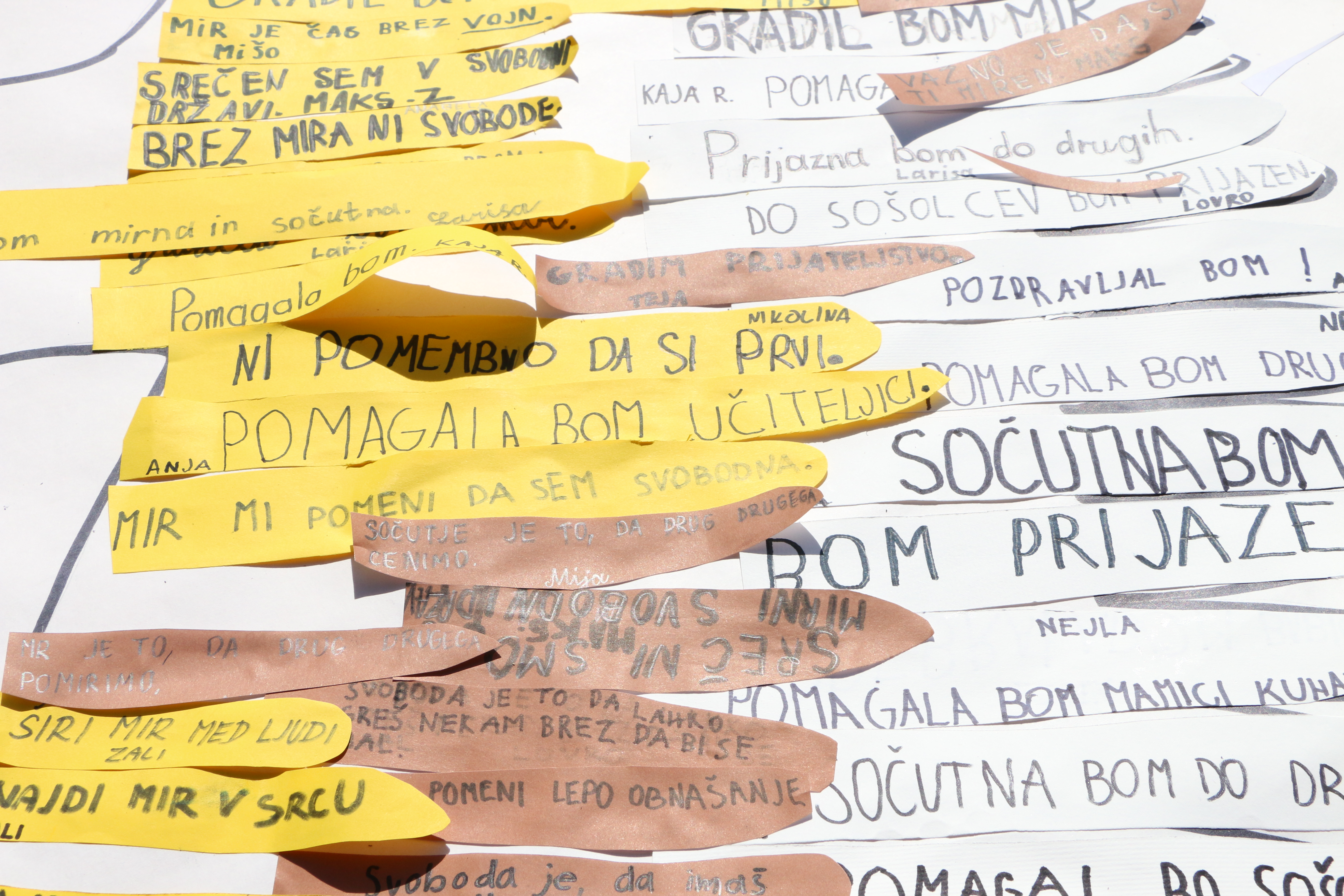 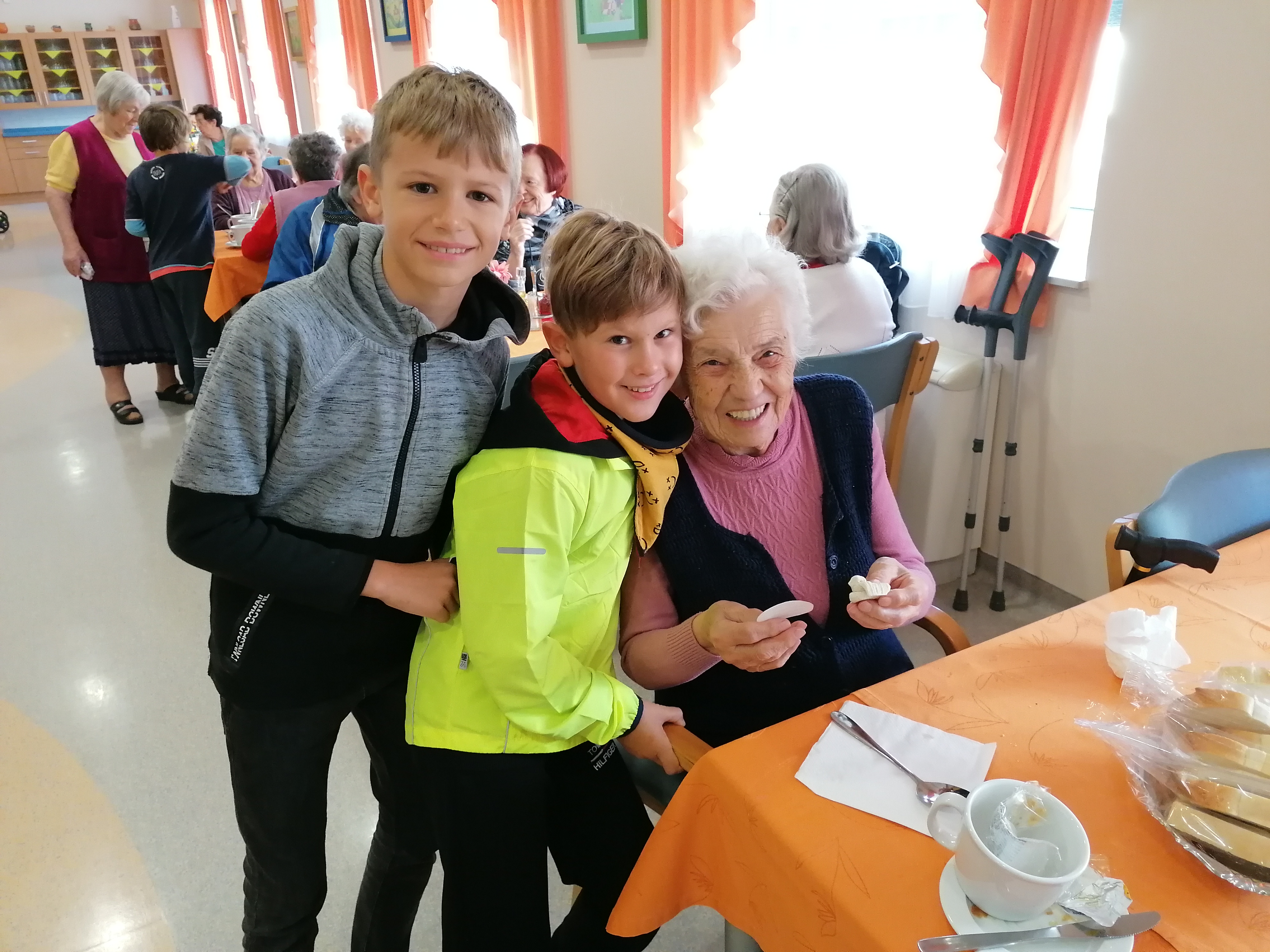 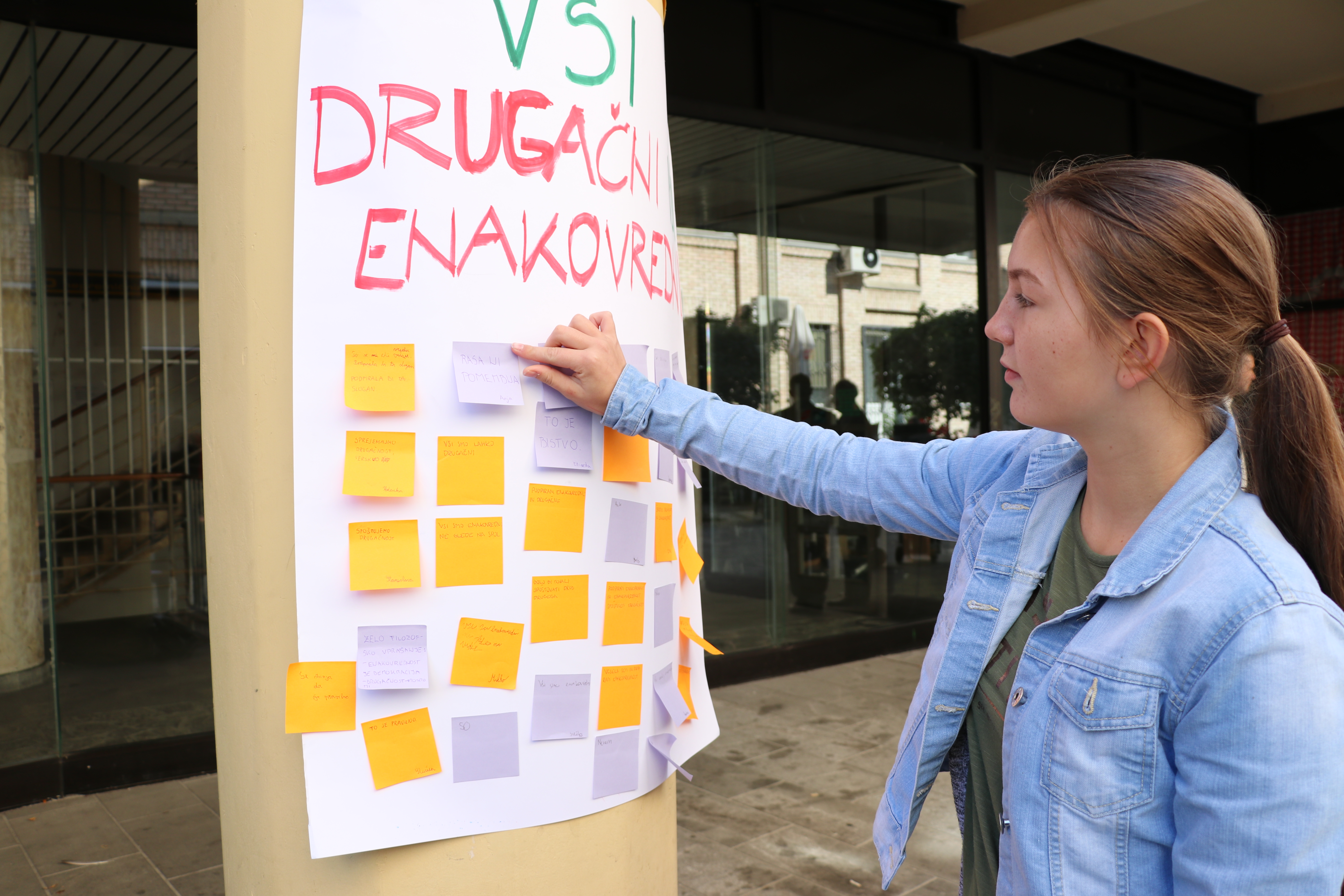 OSREDNJA TEMA
2019/20: MIR - SVOBODA – SOČUTJE /»Brez mene ne gre!«/   
2017/18: RAZBLINIMO PREDSODKE, SPOŠTUJMO DRUGAČNOST. 
2016/17: TUDI TI LAHKO SPREMENIŠ SVET.
2015/2016: SLEDIMO SVOJIM SANJAM IN PREMAGAJMO OVIRE. /Za trajnostno rast in dostojno delo./
2014/15: POVEZANI SMO MOČNEJŠI
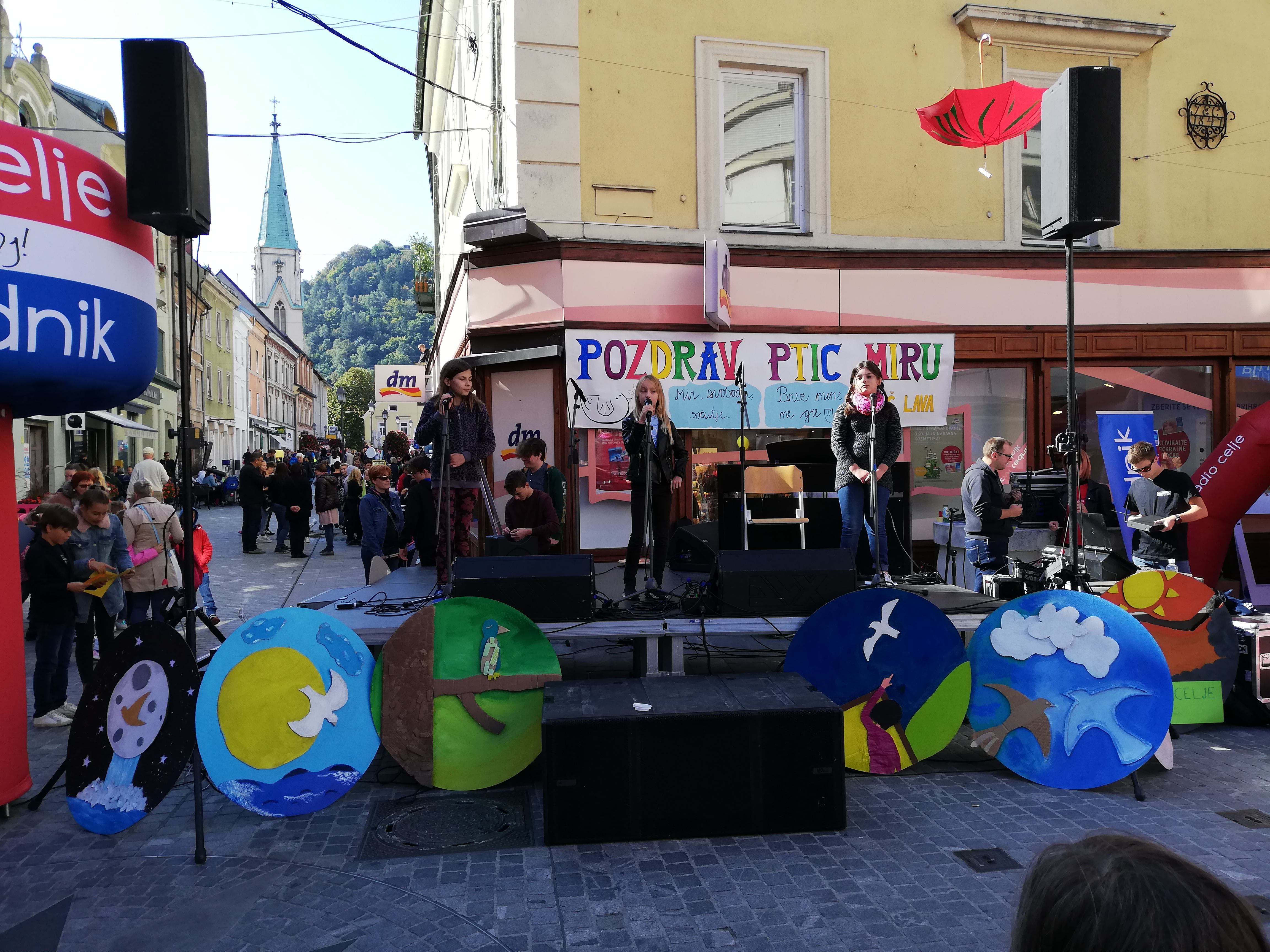 POVEZOVANJE
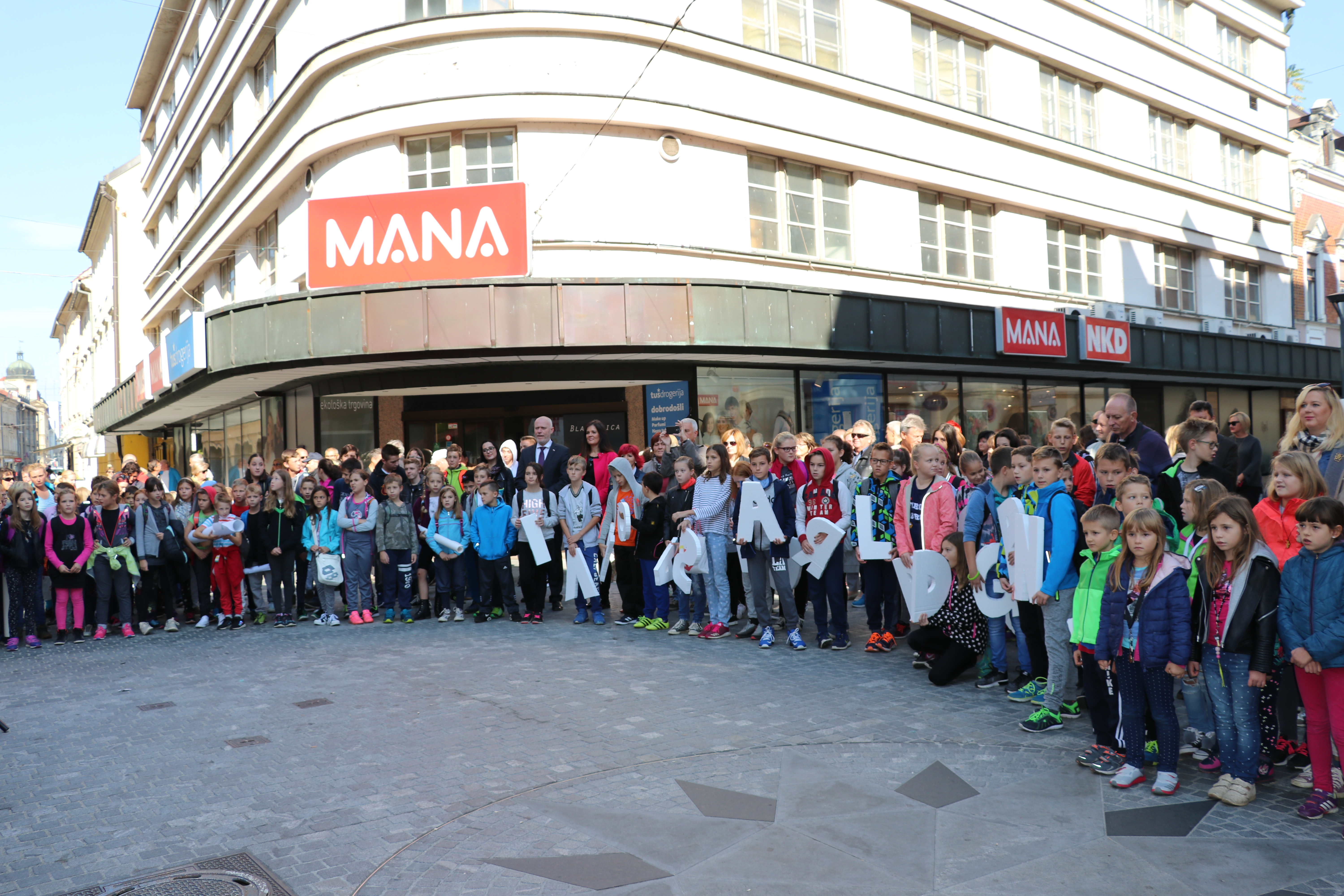 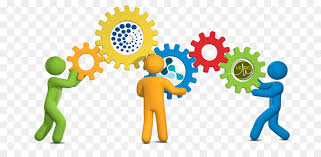 VIZIJA
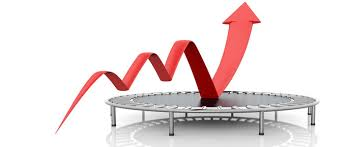